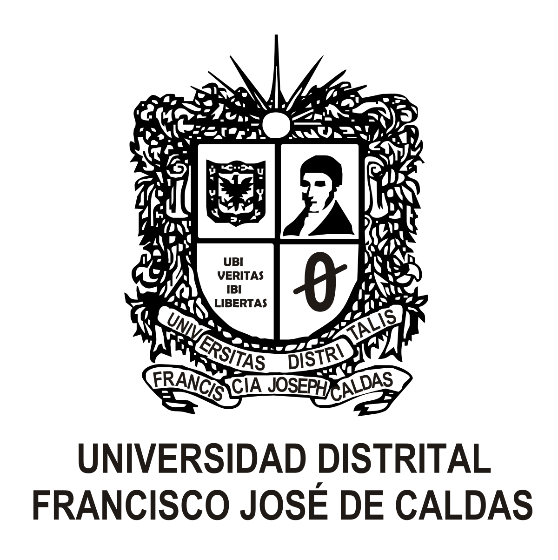 CLASES, OBJETOS Y MÉTODOS
Programación Orientada a Objetos
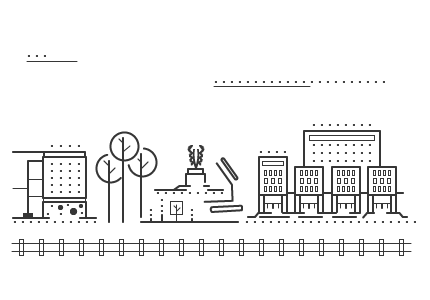 El Ciclo de Vida de Construcción
Palabras Clave:
Cliente
Problema
Proceso
Solución
Programa
Usuario
Especificación del Problema
El Programador no puede resolver un problema que no entiende.
	 1ra tarea: Entender el problema!!!







Elementos de Especificación:
Los requerimientos del usuario.

El mundo del problema.

Las restricciones del cliente.
Análisis y especificación del Problema
Pensemos en la construcción de una carretera
Carriles que debe tener la carretera
El tipo de Terreno, Humedad, Ubicación
Presupuesto máximo disponible.
Especificación del Problema
En general todo problema puede ser dividido entre los siguientes 3 aspectos:
Requerimientos Funcionales: Acciones o servicios que el programa debe proveer al usuario.
Mundo del Problema: ¡Contexto en el que ocurre un problema!
Requerimientos No Funcionales: Restricciones o condiciones que indica el cliente para el programa que se le va a construir.
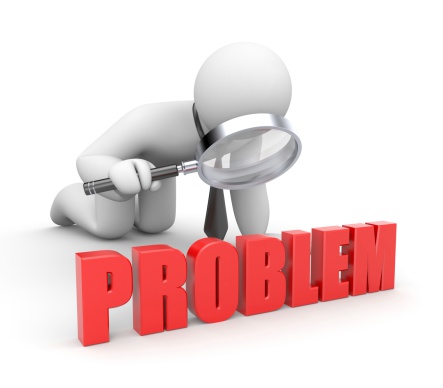 Proceso de Solución de un Problema
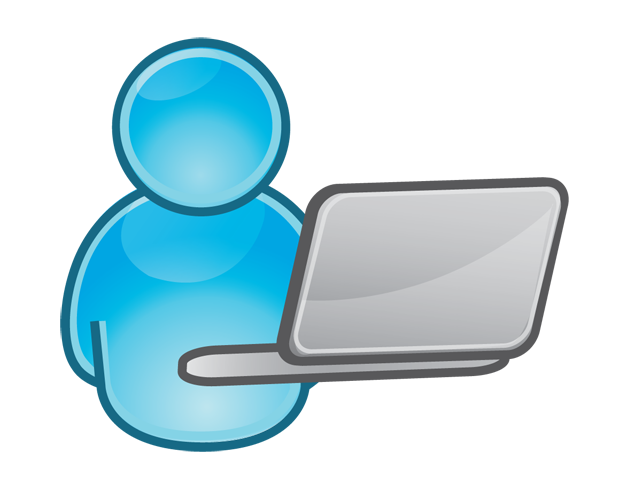 Herramientas, Tecnologías y Lenguajes
El Programador
La Agenda de Rosita
Rosita, quiere poder manejar la información correspondiente a su agenda de teléfonos, en la cual guarda únicamente la información de sus tres amigos Hugo, Paco y Luis. Para ello, ha contratado al curso de Programación Orientada a Objetos, para que analice una posible solución a su problema. 
Ella quiere poder registrar el nombre, la dirección y el teléfono de cada uno de ellos, y poder obtener: a) los datos de alguno de sus amigos buscando por nombre y b) la lista de amigos con nombre y número de teléfono. 
Cualquier solución debe ser desarrollada en lenguaje C++, con un presupuesto máximo de 2 lukas.

¿Qué clases encontramos en este problema?
¿Qué objetos podemos visualizar en este problema?
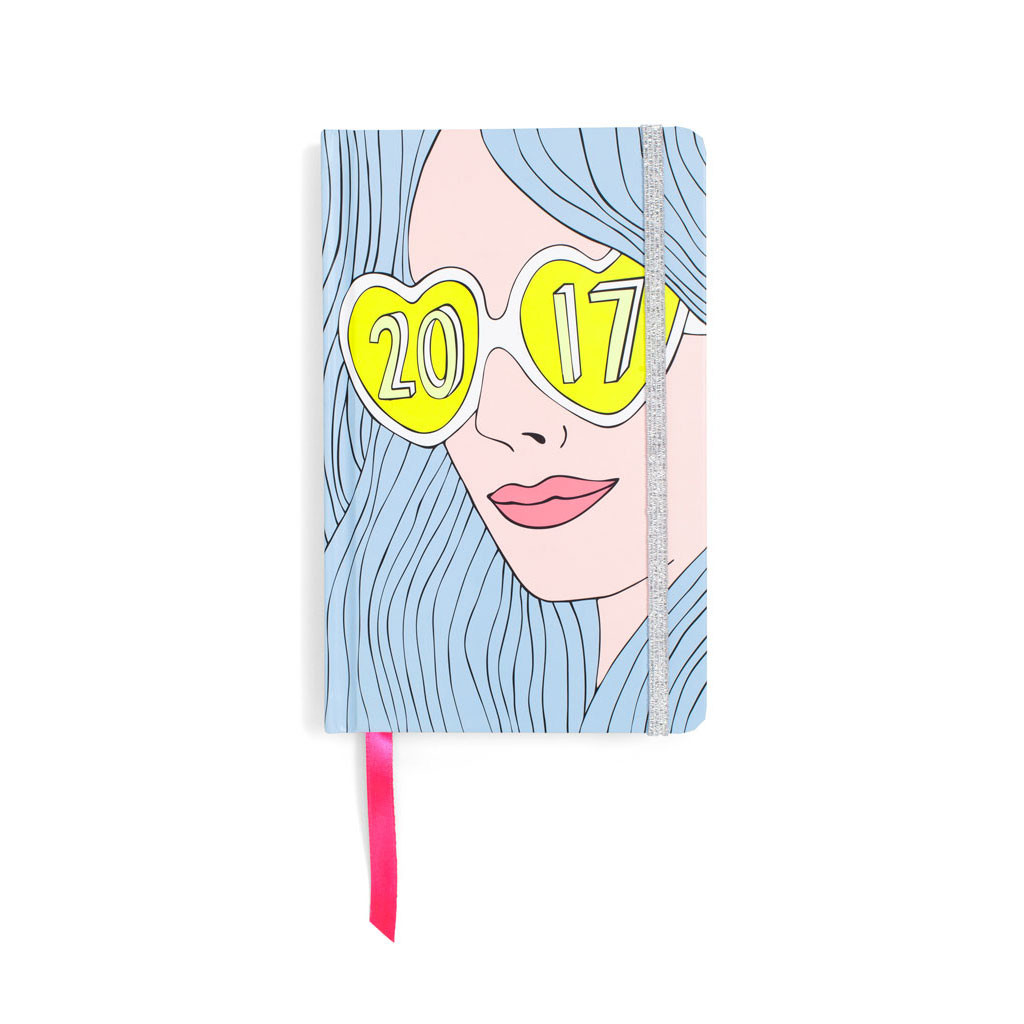 Continuará…
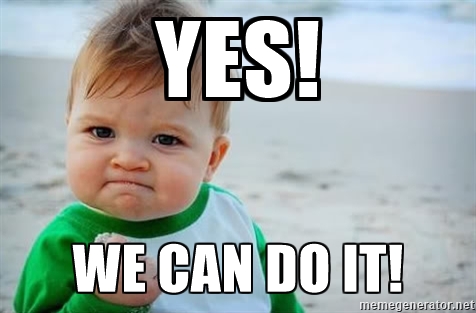 Objeto
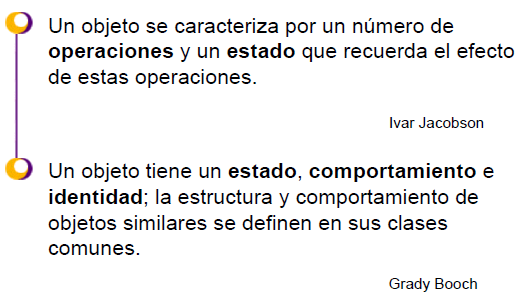 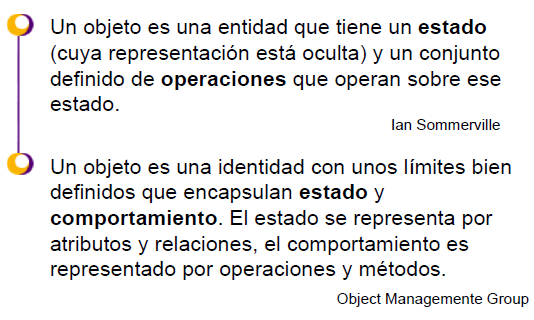 Objeto
Objeto
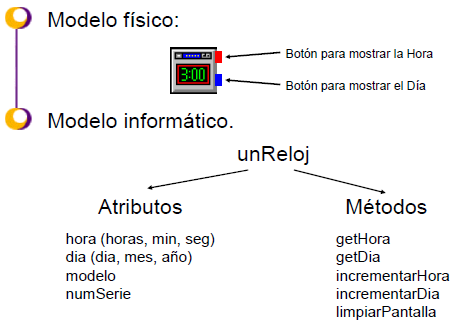 Objeto
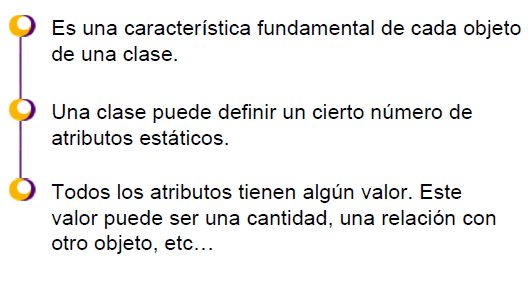 Atributo
Objeto
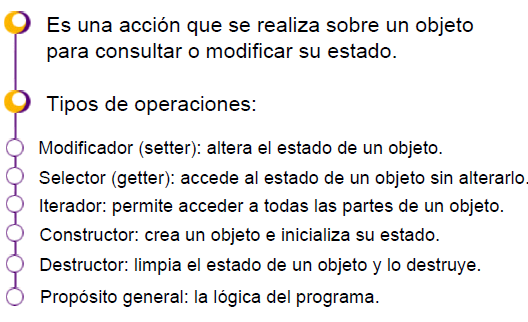 Método
Clase
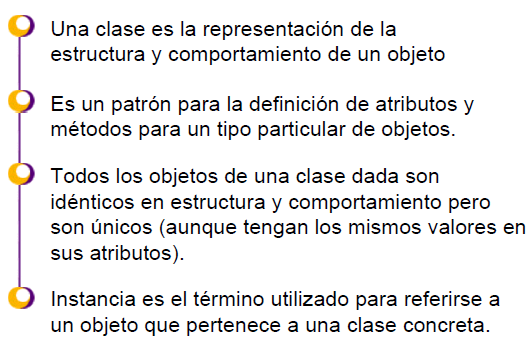 Clase
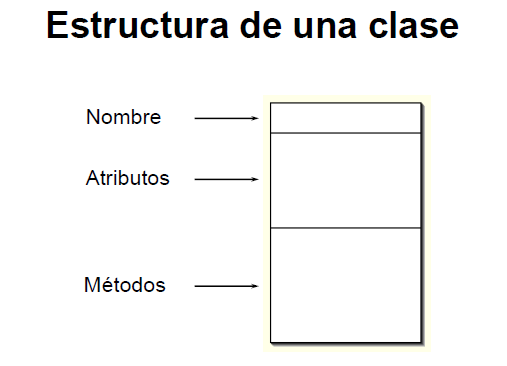 Estructura
Clase
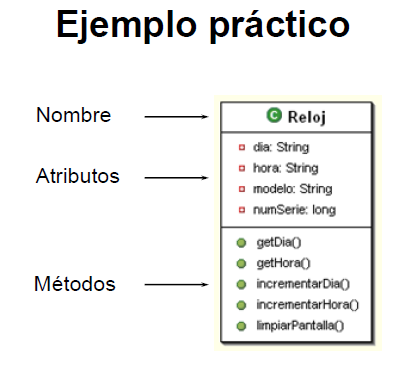 Ejemplo
Clase
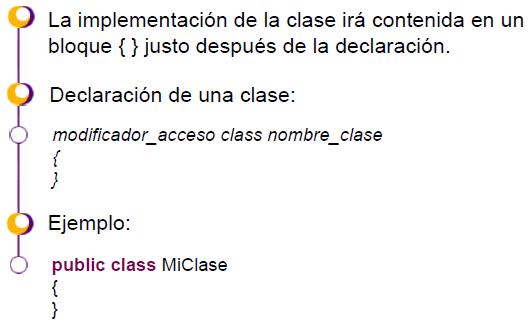 Clase vs Objeto
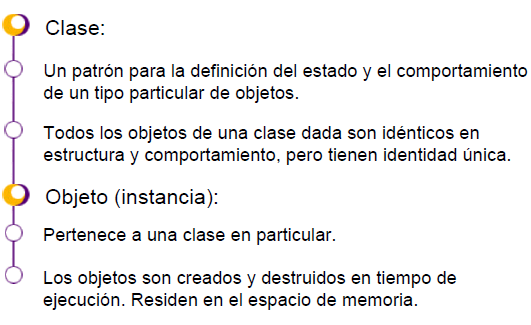 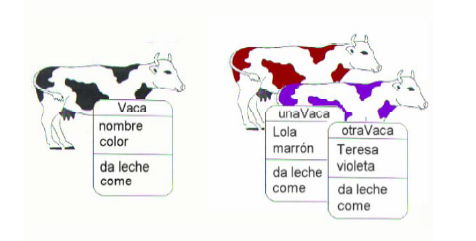 Clase vs Objeto
¿Qué es una Clase?
Conjunto o agrupamiento de características y acciones, que representan un elemento del mundo del problema.
Habla de un escenario general, no particular.
Un Profesor debe tener un nombre, una edad, color de pelo, y un apellido.


¿Qué es un Objeto?
Es la instancia de una clase  Un elemento que reúne las características de 					la clase.
Pedro Feijóo tiene 26 años y es mono!!!  ¿Es Pedro Profesor?
Gracias…
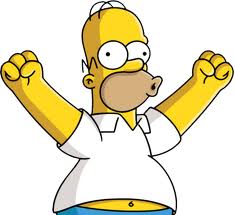 FIN
Gracias por la atención prestada